P1 Review Guidelines
Shamim Patel 
ExtenDT2 Project Manager (LNU)
shamim.patel@lnu.se
2
General Guidelines
WP Leaders are responsible for their slides and session
Use the slide deck template in the email attachment
Check the M18 Review agenda to see how long your session is
Aim for 7-9 slides max if you have a 15 min slot 
Focus on important aspects, avoid repetitions/overlap
Only key messages should be presented
1 -2 speakers per Session (NB: exception (i) Showcases, and (ii) WP4 –up to 4 speakers as needed)
Use Consistent Terminolgy in Your Slides
As in the Technical Annex of the Grant Agreement - which reviewers will have access to as their reference point – everyone should use the following abbreviations: 

Project Acronym: Exten.(D.T.)2
Project Objectives: PO0
WP Objectives: WP0
Tasks: T0.0
Deliverables: D0.0
Milestones: M0.0
Ensure there is adequate spacing between your text. 
- Under the home tab check that line spacing tab  is set at single = 1.0
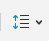 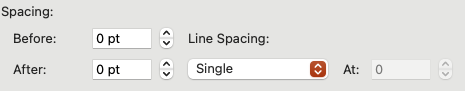 Objectives, General Overview and Achievements
Responsible: Marcelo and Chronis
Slides to cover 30 mins slot (presentation + possible Qs)
Topics to be covered

Project aims
Progress/summary of work performed and main achievements in M1-M18
Results, science and development highlights (mention KPIs where applicable)
Key needs  for further uptake and success
Introduce policy relevant evidence to project (NB: maybe covered further under WP8 session too)
WP2-7, &WP9 Presentation Guidelines
Responsible: WP Leaders
Topics to be covered as applicable 
NB: In summary: progress, achievements and deviations – slides to cover 15 mins max. presentation

Main achievements & results
- Link to dissemination, exploitation and impact potential where applicable
Contributions to the Project Objectives (PO)
– Concentrate on the POs most relevant to your WP, not all 5 PO
Progress towards WP Objectives(WPO)
Is the progress reported in line with WPO and work plan as specified in the DoA?
If there are significant deviations, please comment
If applicable to your WP: Have the pilots studies started to show (innovative) results as described in the DoA?
Potential for external use of results and added value of the resulting research  
How they contribute to the broader community
Development in terms of creating impact with tools and services
Challenges encountered
Next Steps
Showcases: Project Technologies and Tools
Responsible: Sokratis and Alisa (plus support from Marianthi) 
Time 40 mins max. for presentation including  possible Qs from experts
Proposed Topics to be covered

Show progress made since project start
Demonstrate how technologies and tools are used 
Outlook and next steps
WP8 including Impact, Dissemination, Communication and Exploitation (OU)
Responsible: Thea
NB: In summary - Progress and Achievements, including use of results, innovation, communication, maximizing impact and interaction with sister projects in cluster
Detailed Reporting Guidelines

Does the work carried out contribute to the expected impacts detailed in the DoA?
For Exten.(D.T.)2 (comment on/provide details on only what is applicable from the below): 
Does the work carried out follow the plan detailed in the DoA to enhance innovation capacity, create new markets opportunities, strengthen competitiveness and growth of companies, address issues related to climate change or the environment, address industrial and/or societal needs at regional level or bring other important benefits for society? Give information on the relevant innovation activities carried out (prototypes, testing activities, standards, clinical trials) and/or new product service, reference materials, process or method (to be) launched to the market, if any.
Does the work carried out contribute towards European policy objectives and strategies and have an impact on policy making?
Have the beneficiaries disseminated project results in scientific publications as planned in the DoA (including the deposition of publications in open access repositories)? Do they include a reference to EU funding?
Have the beneficiaries disseminated and communicated project activities and results by other means than scientific publications (social media, press-release, the project web site, video/film, etc) as planned in the DoA? Do they include a reference to EU funding?
Has the plan for the exploitation and dissemination of the results been updated and implemented as described in the DoA